Työttömyystiedot 31.3.2025
Työttömyysaste maakunnittain 31.3.2025, prosenttia
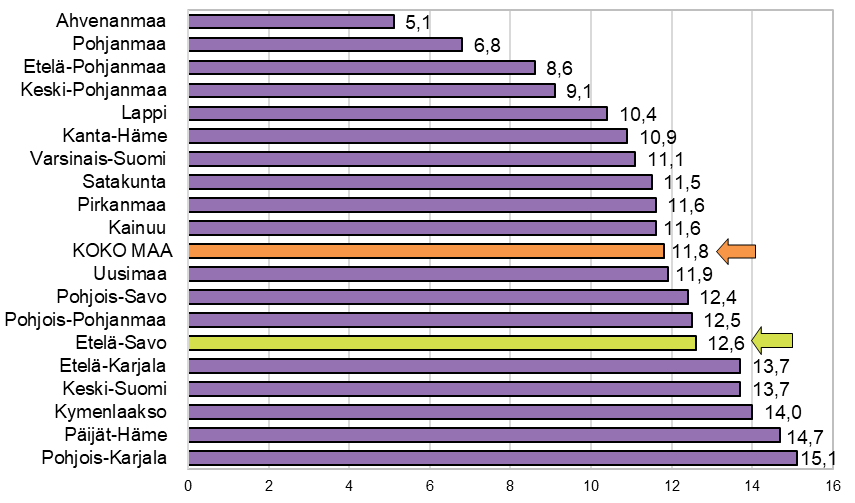 Lähde: KEHA-keskus, Työnvälitystilasto								                    päivitetty: 24.4.2025 / jk
Työttömien työnhakijoiden osuus työvoimasta ELY-keskuksittain 31.3.2025, prosenttia
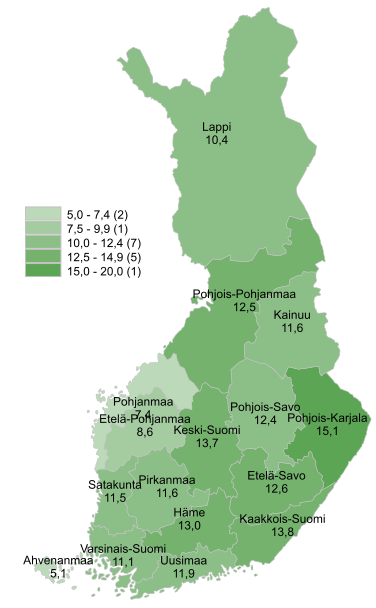 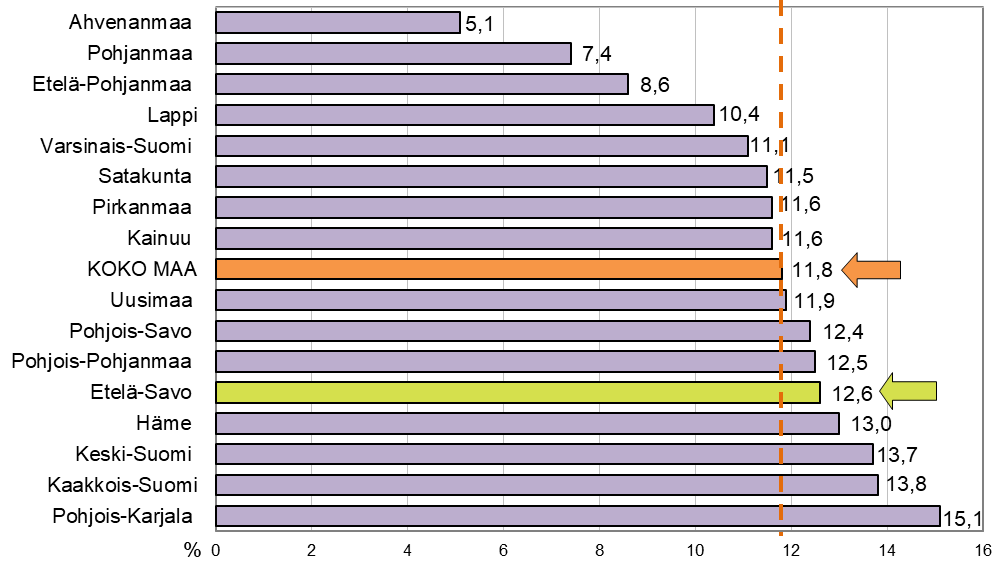 Lähde: KEHA-keskus, Työnvälitystilasto, https://www.tyollisyyskatsaus.fi/ 						                    päivitetty: 24.4.2025 / jk
Työttömät työnhakijat ELY-keskuksittain maaliskuussa 2024 ja 2025
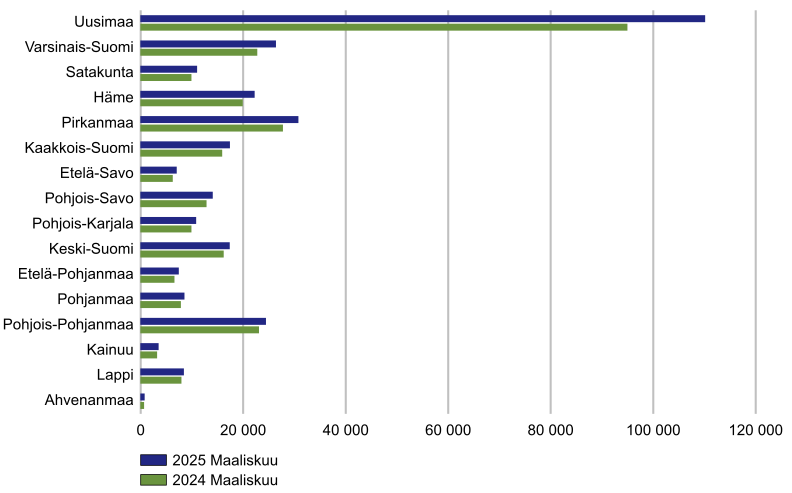 Lähde: KEHA-keskus, Työnvälitystilasto, https://www.tyollisyyskatsaus.fi/ 						                    päivitetty: 24.4.2025 / jk
Työttömien työnhakijoiden osuus työvoimasta kunnittain Etelä-Savossa  31.3.2025
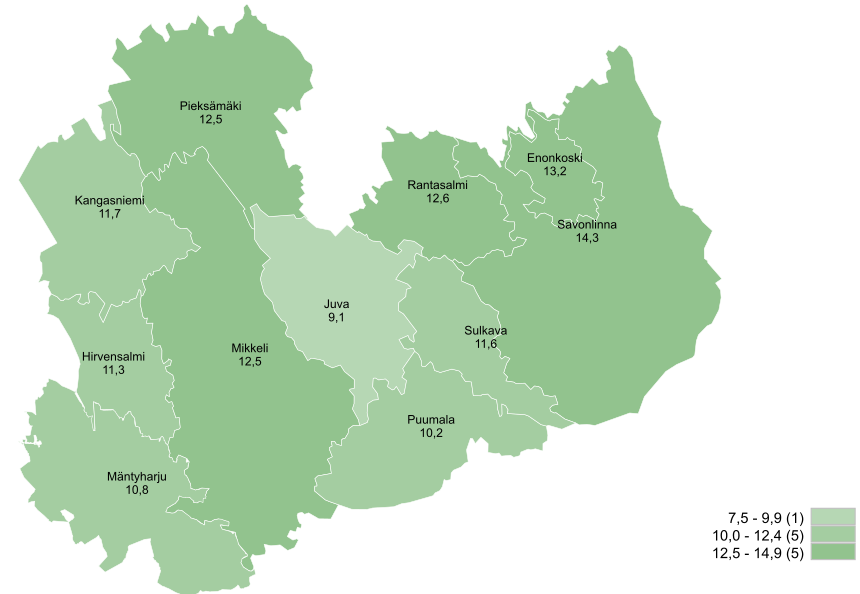 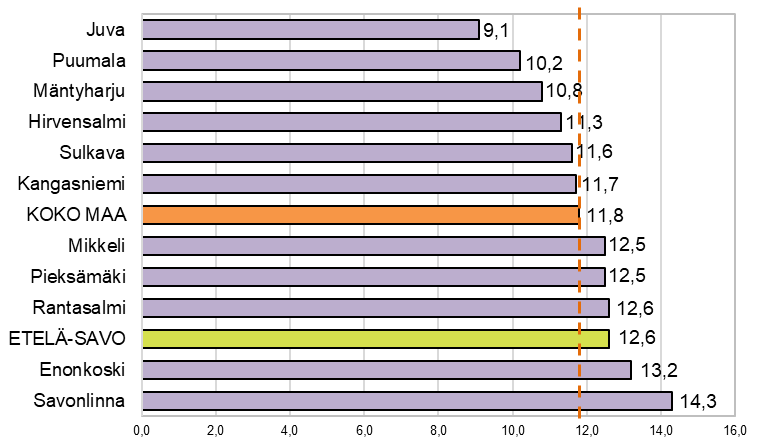 Lähde: KEHA-keskus, Työnvälitystilasto, https://www.tyollisyyskatsaus.fi/ 						                    päivitetty: 24.4.2025 / jk
Työttömät työnhakijat ikäryhmittäin Etelä-Savossa maaliskuussa 2024 ja 2025
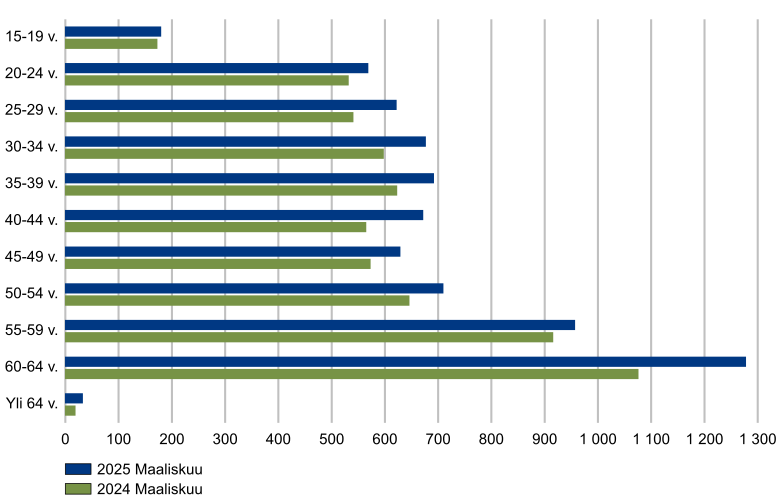 Lähde: KEHA-keskus, Työnvälitystilasto, https://www.tyollisyyskatsaus.fi/ 						                    päivitetty: 24.4.2025 / jk
Alle 25-vuotiaat työttömät työnhakijat Etelä-Savossa kuukauden lopussa 2021 - 2025
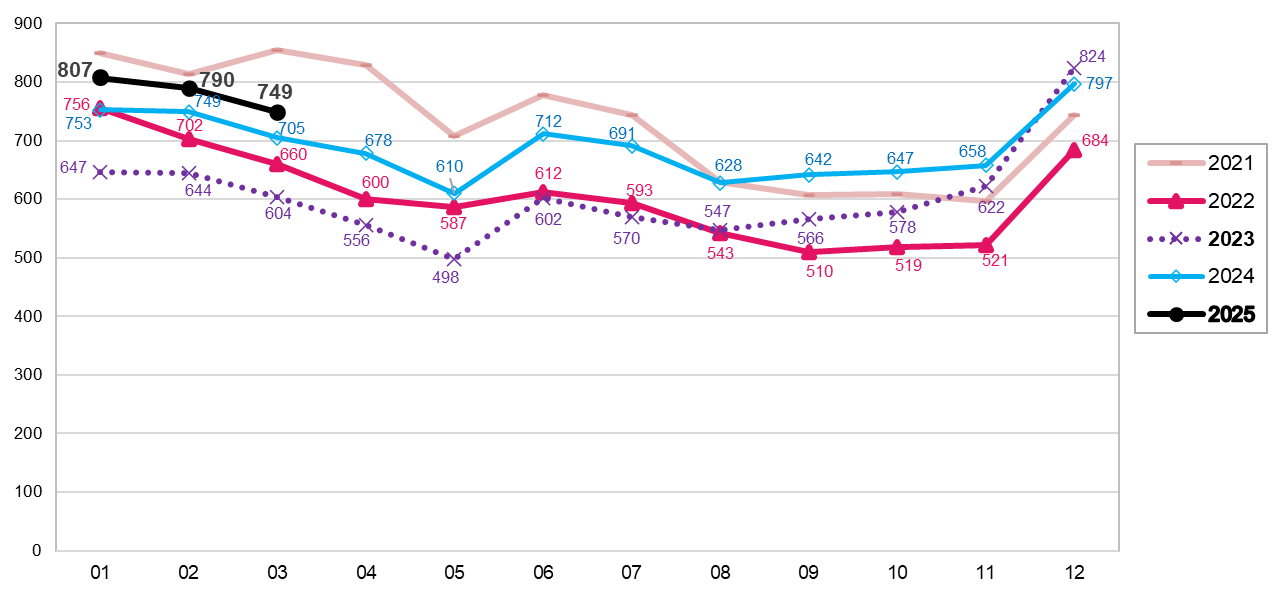 Lähde: KEHA-keskus, Työnvälitystilasto								                    päivitetty: 24.4.2025 / jk
Työttömät työnhakijat ammattiryhmittäin Etelä-Savossa maaliskuussa 2024 ja 2025
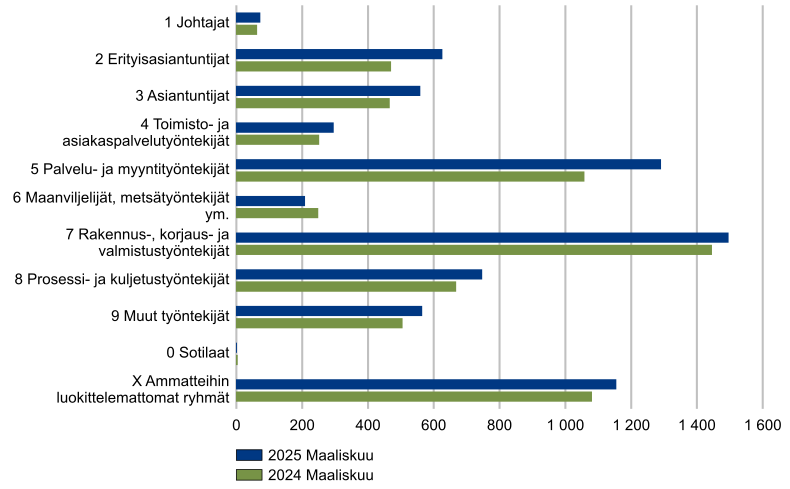 Lähde: KEHA-keskus, Työnvälitystilasto, https://www.tyollisyyskatsaus.fi/ 						                    päivitetty: 24.4.2025 / jk